МІСЬКЕ ТА РЕГІОНАЛЬНЕ УПРАВЛІННЯ
1. Просторовий поворот в науках. Теорії регіоналізму 

Глобалізація відбувається на двох рівнях – на рівні економіки, політики, ідеології домінують інтеграційні процеси, а на масовому рівні – регіоналізація та архаїзація. 
Robertson R. Globalization: social theory and global culture. L., 1992.
Idem. Glocalization: time-space and homogeneity – heterogeneity / Ed. by M. Featerstone, S. Lash, R. Robertson. L., 1995. P. 25-44.
Глокалізація – це не просто гібрид глобалізації і локалізації, це наслідок свободи, адже вона дає змогу громадам «унікально» реагувати на глобалізацію. Глокалізація покликана «надихати, зміцнювати локальні спільноти через стратегічне спрямування глобальних ресурсів на розв’язання місцевих проблем, досягнення позитивних соціальних змін і задоволення мінливих культурних інтересів та потреб співтовариства.
Mendis P. Glocalization: the human side of globalization as ifthe Washington consensus mattered. 2nd ed. Morrisville : Lulu Press, 2007. Р.2.
Доволі часто глобалізацію ототожнюють із детериторіалізацією, супроводжуваною зменшенням ролі кордонів чи навіть їх руйнуванням. Насправді ж спостерігається не зменшення ролі територіальних меж, а певна видозміна їхніх функцій; з традиційними адміністративними кордонами конкурують «невидимі».
«Просторовий поворот» (spatial turn).
Е.Соджа. Постмодерні географії. 1998.
Полідисциплінарність.
Теорії просторового розвитку суспільства
Концепції соціального простору П.Бурдьйо, А.Лефевра
Концепція регіональної економіки (В.Айзард, 1950-ті)
Концепція постсуверенітету (М.Кіттінг). Диверсифікація управління.
Концепції центр-периферійних відносин (Е.Валерстайн /в контексті міжнародних відносин/, С.Роккан, Е.Шилз /в контексті політико-адміністративних відносин/)
С.Роккан. Центр – це місце, з якого здійснюється контроль над взаємодією між власниками ресурсів та над інформаційно-комунікаційними потоками. Центрам протистоять периферії; основна характеристика периферійності – ступінь залежності від центру. Територія розглядалася ним як теоретична категорія, яка допомагає упорядковувати транзакції між різними центрами і між центром та периферією. Дослідження цих взаємовідносин має враховувати географічні особливості території, технологічні умови для переміщень і комунікацій; воєнні умови для експансії, економічні умови для взаємообмінів і торгівлі, культурні умови комунікації (етнічні, мовні, релігійні та інші).
Теорія лояльності А. Хіршмана. Стратегія «голосу» та стратегія «виходу».
«Простір потоків» (space of flows) (М.Кастельс)
Концепції федералізму (Д.Елейзер, Р.Уотс)
Російські дослідники регіонального розвитку (Р.Туровський, В.Гельман)
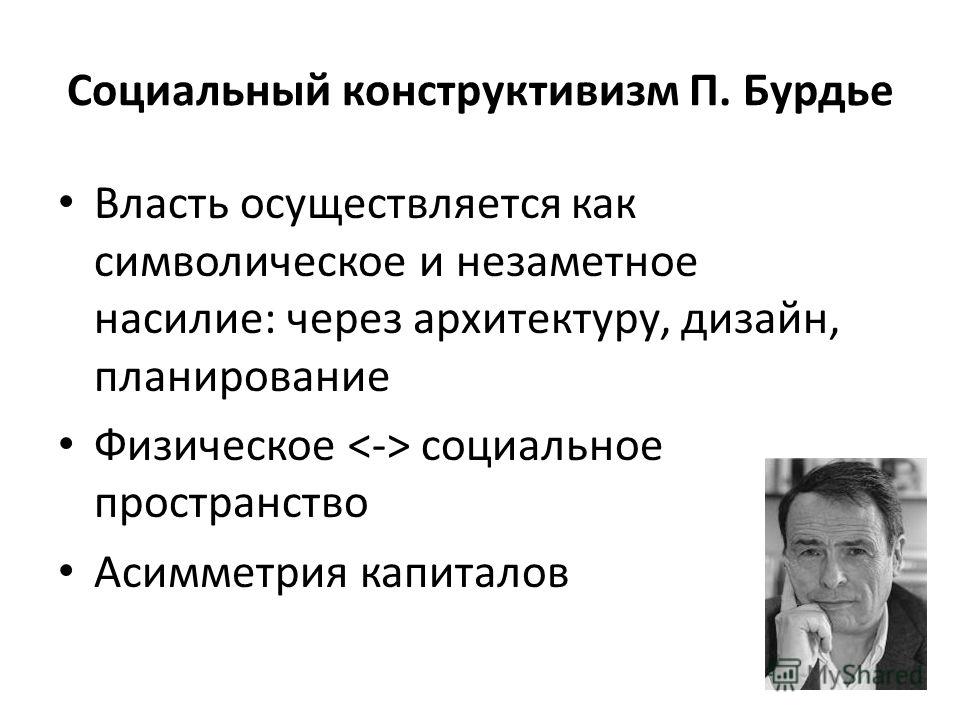 Українські дослідники регіонального розвитку
Примітки. Абревіатура означає, що вчений спеціалізується на певному аспекті регіонального розвитку.
ВВ – виконавча влада
АТУ – адміністративно-територіальний устрій
МС – місцеве самоврядування
МЦ – муніципальне право
Парт – діяльність політичних партії на місцевому рівні
Виб – місцеві вибори
ДЦ – політика децентралізації
Фр – фронтири
ЦСЄ – регіональне управління у країнах Центральної та Східної Європи
Методи дослідження
Загальнонаукові методи :
Аналіз – метод наукового дослідження явищ, предметів тощо шляхом поділу їх на складові з метою з’ясування їх структури, якостей, зв’язків. 
Синтез – метод наукового дослідження явищ, предметів, дійсності в цілісності, єдності та взаємозв’язку їх частин. 
Індукція – спосіб пізнання, що ґрунтується на отриманні загальних висновків і положень на основі вивчення окремих фактів, явищ і процесів або більш загального знання на основі менш загального. 
Дедукція – метод пізнання, що базується на отриманні окремих конкретних висновків, положень, закономірностей стосовно розвитку цілісної системи. 
Аналогія – вивчення одних предметів і явищ ґрунтується на їх схожості з іншими. 
Моделювання – використання моделі як засобу дослідження явищ і процесів. Під моделями розуміють системи, що замінюють об’єкт пізнання і є джерелом інформації про нього. 
Абстрагування – метод, що дає змогу переходити від конкретних предметів до загальних понять та законів розвитку і застосовується в процесі перспективного планування. Метод мав важливе значення в дослідженні основних напрямів державної регіональної політики, зокрема щодо стратегічного планування розвитку, планування та забудови населеного пункту. 
Конкретизація – метод, за допомогою якого досліджується стан предметів у зв’язку з певними умовами їх існування та історичного розвитку.
Системний аналіз – метод, що передбачає оцінку об’єкта як системи з усіма чинниками, що впливають на його функціонування. 
Формалізація – метод дослідження об’єктів шляхом представлення їх елементів у вигляді спеціальної символіки, формули. 
Гіпотетичний – метод, що застосовується при вивченні нових явищ, які не мають аналогів, ґрунтується на науковому передбаченні і потребує перевірки на практиці та теоретичного обґрунтування для формування наукової теорії. 
Аксіоматичний – метод побудови наукової теорії, за якого деякі твердження приймаються без доведень, а всі інші знання виводяться з них за певними логічними правилами. Дослідження системи МС побудовано на аксіоматичних твердженнях теорій держуправління, держави і права, економічних концепцій, положеннях конституційного, адміністративного та цивільного права.
Історичний – метод, який дає змогу дослідити виникнення, формування та розвиток процесів і подій у хронологічній послідовності з метою виявлення внутрішніх та зовнішніх зв’язків, закономірностей і суперечностей. 
Порівняльний
Монографічний – метод вивчення окремих об’єктів, які є типовими для загальної сукупності і представляють передовий досвід. 
Спостереження – метод, що передбачає систематичне, цілеспрямоване вивчення об’єкта, який має відповідати таким вимогам, як передбачуваність, планомірність, цілеспрямованість, активність, систематичність. 
Експеримент – метод, за допомогою якого науково представлений досвід відповідно до мети дослідження для перевірки теоретичних результатів. 
Балансові – методи, що забезпечують пропорційність між різними явищами і процесами, виявляють наявні взаємозв’язки. 
Соціологічні – методи, які охоплюють анкетування, інтерв’ювання, соціометричне опитування, соціологічний експеримент.
Економічні методи дослідження: 
статистичні (індексний, кореляційний, регресійний, метод ланцюгових підстановок і різниць, метод групувань, порівнянь, середніх абсолютних і відносних величин, метод підрахунку резервів за факторними відхиленнями, метод відхилень, метод матриць координат, графічний метод). За допомогою цих методів формується місцевий бюджет, визначається оптимальний варіант системи місцевих фінансів, оцінюються стратегічні рішення щодо розвитку галузей соціально-культурного та соціально-побутового призначення, транспортної системи тощо; 
економіко-математичні (методи формулювання економічних умов, методи економічного моделювання, методи кількісної оцінки економічних ризиків, функціонально-вартісний аналіз). Застосовано, зокрема, при оцінці переваг програмно-цільового управління соціальною структурою та оптимізації управління нею в умовах адміністративної реформи в Україні; 
абдуктивний метод збирання політичної інформації, за допомогою якого досліджуються процеси та явища суспільного життя. Суть методу полягає в тому, що дослідник сам активно включається в досліджуваний процес. Застосовуючи абдуктивний метод, керівник органу МС насамперед у неформальній обстановці спілкується зі своїми односельцями. Мета спілкування – не стільки підвищення авторитету, створення іміджу “простого і доступного” керівника, скільки отримання інформації про актуальні проблеми, пов’язані з життям територіальної громади.
Важливим методологічним постулатом аналізу регіонального розвитку, розробки і реалізації відповідних політик є адміністративно-територіальний устрій, що забезпечує ієрархію управління регіонами та реалізацію державних політик. Тому в регіоналістиці широко використовується метод таксонування (або районування), який передбачає поділ територій на зіставні території чи ієрархічно підпорядковані таксони. У регіоналістиці найчастіше використовують математичні моделі (моделі регіонального аналізу), які поділяють на такі групи як моделі економічної бази, моделі «витрати — випуск», економічні моделі. З усього різноманіття методик і моделей на національному рівні застосування знаходять ті, які країни вважають за доцільне використовувати.
3. Понятійний апарат суспільно-політичної регіоналістики. Поняття регіону
Поняття регіону
…Регіон не є об'єктом ані незалежно існуючим, ані даним від природи. Це інтелектуальна концепція, створена мисленням, яка використовує певні ознаки, характерні для даної території, і відкидаються всі ті ознаки, які розглядаються як що не мають відношення до аналізованого питання.
Д.А.Сапожніков

Регіон – це певний комплекс явищ (елементів), який характеризується умовною єдністю і цілісністю. Регіон – це ні в якому разі не "порожній" майданчик, окреслений якимсь кордоном.
Р.Туровський
Типологія регіонів
Вакуленко, Гринчук: 
адміністративні, 
унікальні, 
мікрорегіони (первинні економічні), 
програмні, 
піонерні, 
депресивні – промислові та сільські, 
стагнаційні, 
економічні первинного порядку, 
геополітичні тощо.
Основні критерії депресивних територій (Закон «Про стимулювання розвитку регіонів»)
в яких протягом останніх 5 років найнижчі середні показники валової доданої вартості на одну особу; 
промислові райони, в яких протягом останніх трьох років є найвищими середні показники рівня безробіття, найнижча зайнятість у промисловості, найнижчі обсяги промислового виробництва на одну особу та рівень середньої зарплати; 
сільські райони, в яких протягом останніх 3 років найнижчі щільність сільського населення, природний приріст населення, частка зайнятих у с/г, обсяг виробництва сільгосппродукції на одну особу та рівень середньої зарплати; 
міста обласного значення, в яких протягом останніх 3 років є найвищими середні показники рівня безробіття, зокрема довготривалого безробіття, та найнижчим – рівень середньої зарплати. 
Депресивними визнаються промислові та сільські райони, а також міста обласного значення, показники розвитку яких відповідають одночасно всім наведеним критеріям.
Регіон - територія Автономної Республіки Крим, області, міст Києва та Севастополя. Водночас макро- та мікрорегіон.
Природно сформовані території (Поділля, Слобожанщина….)
Програмно орієнтовані території
Адміністративно-територіальні одиниці в ЄС: NUTS5 – населені пункти; NUTS4 – райони та мікрорайони; NUTS3 – нижня ланка адмінподілу, район (410 тис. мешканців); NUTS2 – середня ланка (1830 тис.); NUTS1 – найбільші регіони, економічні райони.
У широкому сенсі політичний регіон є частиною державної території, яка характеризується певними політичними якостями і характеристиками.
Регіон може бути формальним, тобто існувати де-юре, будучи, наприклад, адміністративною одиницею.
Регіон може бути неформальним, тоді його існування визначається, наприклад, самими вченими на підставі спеціальних досліджень територіальної структури з тих чи інших політичних характеристик (і тоді з приводу його існування і меж можливі наукові суперечки).
Суспільно-політична регіоналістика активно користується одним важливим допущенням. Регіон сприймається як активна політична одиниця, як суб’єкт соціальних відносин, як політичний актор.
Хартія регіоналізації ЄС (1988). РЕГІОН – територія, який з географічної точки зору створює політичну цілісність, або комплекс територій, який є закритою структурою і населення якого визначається певними спільними рисами та виявляє бажання й надалі зберігати існуючу цілісність. Ознаки: комплексність, цілісність, спеціалізація, керованість, тобто органи управління.
За визначенням Конференції регіонів Європи, регіоном вважається територіальна одиниця, безпосередньо підпорядкована центральному рівню влади країни і така, що має виборний орган.
РЕГІОН – адміністративно-територіальна одиниця субнаціонального рівня, утворена в законодавчому порядку з урахуванням історичних, політичних, соціальних і культурних особливостей з метою здійснення державної політики та реалізації спільних інтересів населення, що забезпечується діяльністю територіальних органів виконавчої влади та органів місцевого самоврядування.
Регіоналізація
-  процес регіонального структурування простору, повноцінного включення регіонів в економічне, соціальне та політичне життя на національному і транснаціональному рівнях, здійснення політики регіоналізму
Процес регіоналізації може бути керованим (наприклад, коли держава створює або реформує свій адміністративний поділ) або спонтанним (територіальні сегменти самі складаються на місці).
За інституційним підходом, регіоналізація є суб’єктивним процесом інституціалізації регіональної влади, що поєднує централізовані (зверху) та децентралізовані (знизу) підходи до вирішення проблем регіонального розвитку. Відповідно до політико-правового статусу регіонів, рівня їх самоврядних прав, регіоналізація виявляється у п’яти різних моделях: адміністративна регіоналізація; регіоналізація через наявні місцеві органи влади; регіональна децентралізація; регіональна автономія; регіоналізація через федеральні утворення.
Типологія регіоналізації
Географічна
Соціально-економічна
Етнокультурна
Політична 
Політико-адміністративна

Формальна та неформальна
Моделі формальної регіоналізації (Вакуленко, Орлатий)
адміністративна регіоналізація; 
Притаманна Албанії, Білорусі, Болгарії, Великобританії, Вірменії, Греції, Грузії, Данії, Ірландії, Литві, Португалії, Росії, Румунії, Туреччині, Україні, Фінляндії та іншим. У територіальній структурі цих країн відокремлюється велика територія для виконання функцій державної влади. Самоврядні права їй не надаються або імітуються через можливості створення в межах адміністративних регіонів представницьких органів без власної адміністрації. 
регіональна децентралізація; 
Поширена у Нідерландах, Норвегії, Польщі, Словаччині, Угорщині, Франції, Чехії, Швеції, хоча конкретні її прояви досить сильно відрізняються. За цієї моделі інститут регіонального самоврядування передбачає можливість у законодавчо визначених межах самостійно реалізовувати територіальні інтереси. Проте, на відміну від автономії, загальнонаціональні інтереси на регіональному рівні реалізуються через систему органів державної влади та/або через делегування відповідних повноважень органам самоврядування. Останнє передбачає державний контроль за органами самоврядування з погляду не лише законності, а й доцільності. 
регіоналізація через федеральні утворення; 
Серед 48 країн Європи 6 є федеративними: Австрія (з 1920 р.), Бельгія (з 1993 р.), Боснія та Герцеговина (з 1995 р.), Російська Федерація (з 1992 р.), Німеччина (з 1949 р.), Швейцарія (з 1848 р.). Регіоналізація через федеративні утворення полягає в переході від повної державної єдності (унітаризму) до федеративного територіального устрою та його подальшого розвитку. У цьому разі територіальні одиниці (регіони) являють собою державоподібні утворення, які мають юридично закріплену політичну самостійність, що проявляється у спільному існуванні двох систем державної влади, права, громадянства тощо.
регіональна автономія; 
Цей шлях обрали Іспанія (з 1978 p.), Італія (з 1948 p.), Сполучене королівство Великобританії та Північної Ірландії (внаслідок реформ 90-х pp. XX ст.). Автономія, з одного боку, є проявом децентралізації державної влади, а з другого – формою інституціалізації регіональної влади [80, с. 28]. Автономії самостійно та під власну відповідальність реалізують державні та регіональні інтереси. Прийняті ними рішення в межах встановлених чинним законодавством прав автономії не можуть бути скасовані державними органами влади. Водночас такі регіони не мають суверенних прав, рівень їх компетенції та повноважень автономій визначається виключно центральною державною владою. 
регіоналізація через існуючі місцеві органи влади.
Цю модель застосовують держави, які через розмір, природно-географічні або історико-політичні умови взагалі не використовують регіоналізацію як спосіб упорядкування відносин “центр – периферія” (Азербайджан, Андорра, Ватикан, Ісландія, Латвія, Ліхтенштейн, Люксембург, Македонія, Мальта, Молдова, Монако, Сан-Марино, Сербія, Словенія, Хорватія та Чорногорія). Органами місцевого самоврядування на договірних засадах створюються цільові регіональні структури, які породжують так званий ефект “управлінського синергізму”, коли результат при об’єднанні зусиль окремих органів місцевого самоврядування є значно більшим за їх номінальну суму. Територіально зазначені утворення не збігаються з адміністративно-територіальними одиницями, хоча згодом на їх основі, як правило, виникає регіональний поділ країни.
Ризики регіоналізації:
загострення протиріч між центральною та регіональною владою; 
ерозія національного суверенітету; 
ослаблення національної ідентичності; 
загострення націонал-сепаратистських рухів; 
маніпулювання населенням з боку політичних еліт і корпорацій, в інтересах яких здійснюється регіоналізація; 
зростання економічних і політичних диспропорцій між країнами або адміністративними одиницями.
Регіоналізм
політико-економічний рух, спрямований на набуття самостійності територіальних спільнот регіон. рівня як суб’єктів суспільних відносин, розширення повноважень органів регіон. управління щодо вирішення питань розвитку територій. Ґрунтується на співвідношенні централізації та децентралізації при оформленні політикоправового статусу регіонів.
НОВИЙ РЕГІОНАЛІЗМ 
об’єднує низку різнорідних процесів, суть якого полягає в утворенні регіонів, не пов’язаних з офіційними кордонами та яким властивий високий конкурентний статус. Синтезує різні підходи, які включають соціальне конструювання регіонів, роль недержавних акторів, груп тиску, культури та навколишнього середовища.
Термін з’явився на початку 1990-х рр. як відповідь на економічні й політичні виклики глобалізації. Відмітна риса прокламованої «новизни» – кут зору на регіон не стільки як на об’єкт, скільки як на суб’єкт системи міжнародних відносин з виразною відмовою від «державоцентричного» підходу.
Якщо «старий» регіоналізм мав здебільшого протекціоністське спрямування і зосереджувався на захисті від небажаної конкуренції, «новий» регіоналізм орієнтований «назовні» і підпорядковується завданню створення нових альянсів, режимів вільної торгівлі тощо. Його замінником може виступати термін інтеррегіоналізм.